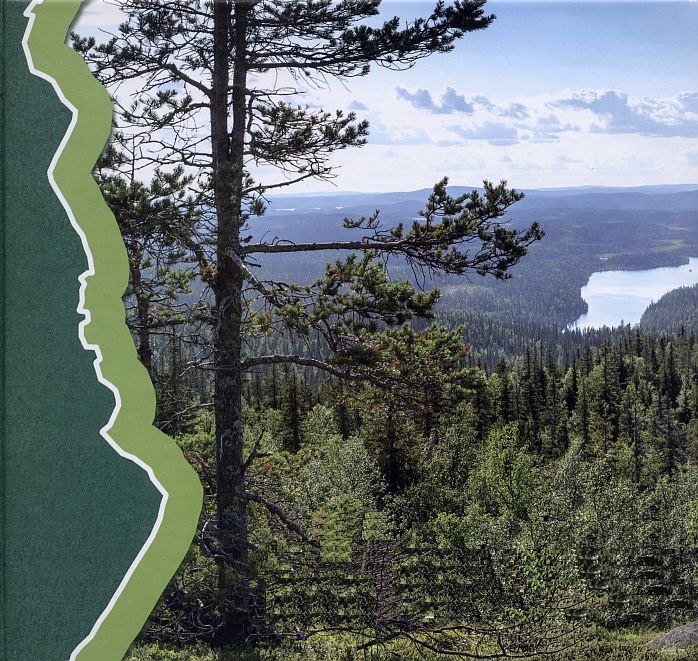 Муниципальное бюджетное общеобразовательное                   
     учреждение  Петрозаводского городского округа
      « Ломоносовская гимназия»
                



                 Исследовательская работа по теме:  
      « Уникальная ель Фенноскандии»
            



                Работу выполнил ученик 3 «В» класса: 
                         Паршутин Михаил  01.2017
Цель: - узнать что такое  «Фенноскандия»; - увидеть ель собственными глазами и узнать  чем она уникальна.
Гипотеза: 
предположим, что Фенноскандия  - это страна, а  ель  обладает  необычными размерами.
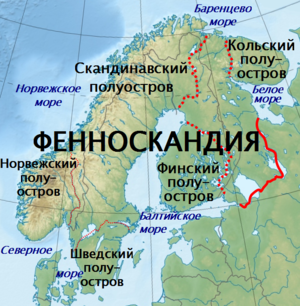 Карелия. Петрозаводск  заказник «Заозерский»
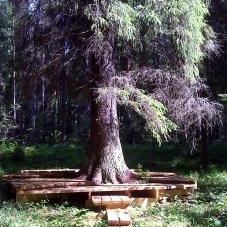 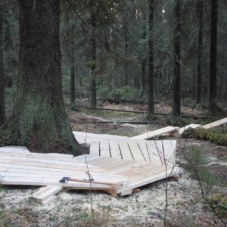 На зимних каникулах мы поехали на дачу и  отправились  в поход на поиски ели…
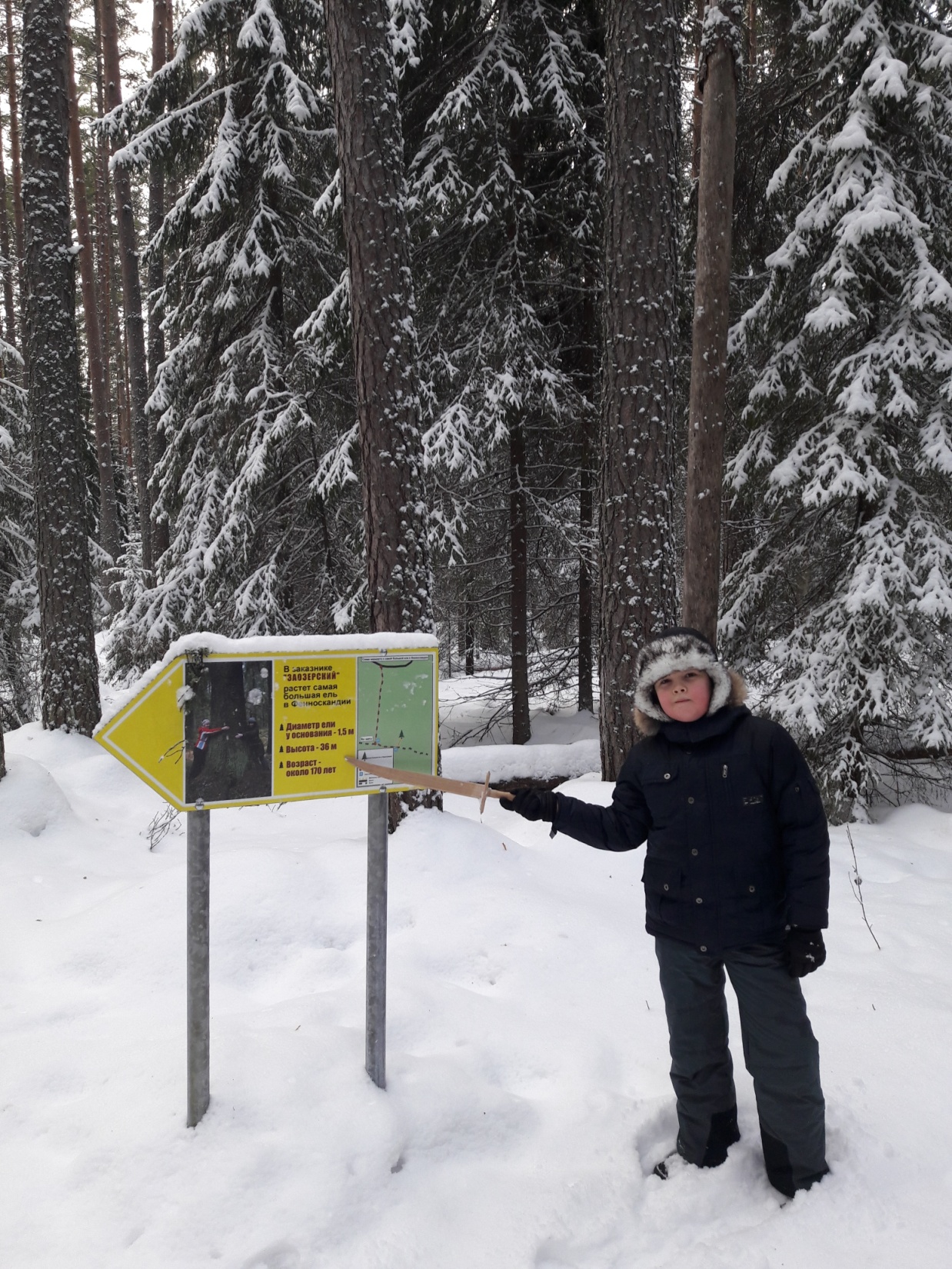 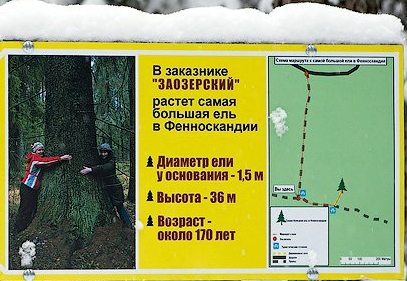 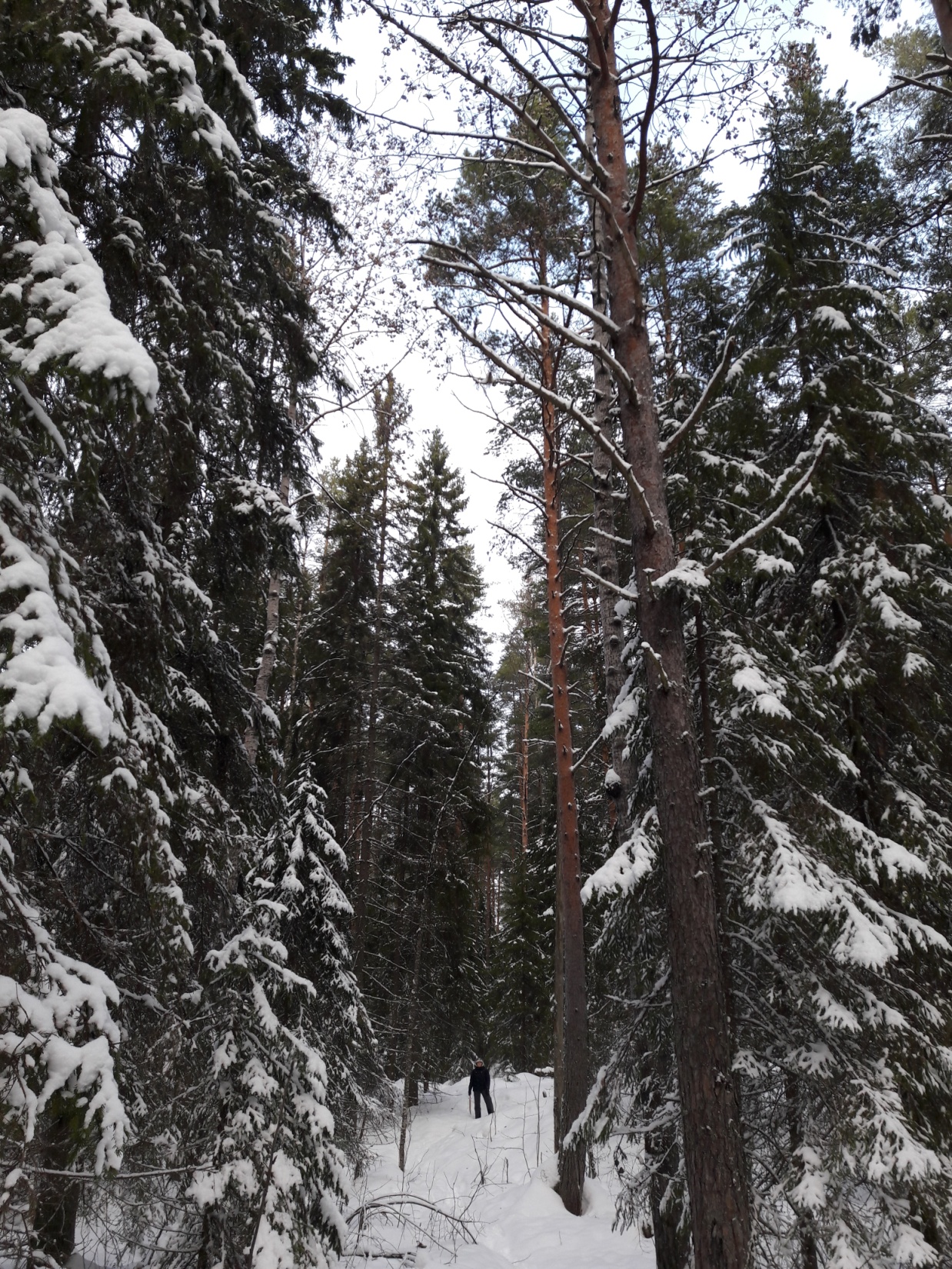 Дорога была не близкой, около 2 км от шоссе до ели пришлось идти пешком по зимней заснеженной тропе…
На конец - то мы у цели…
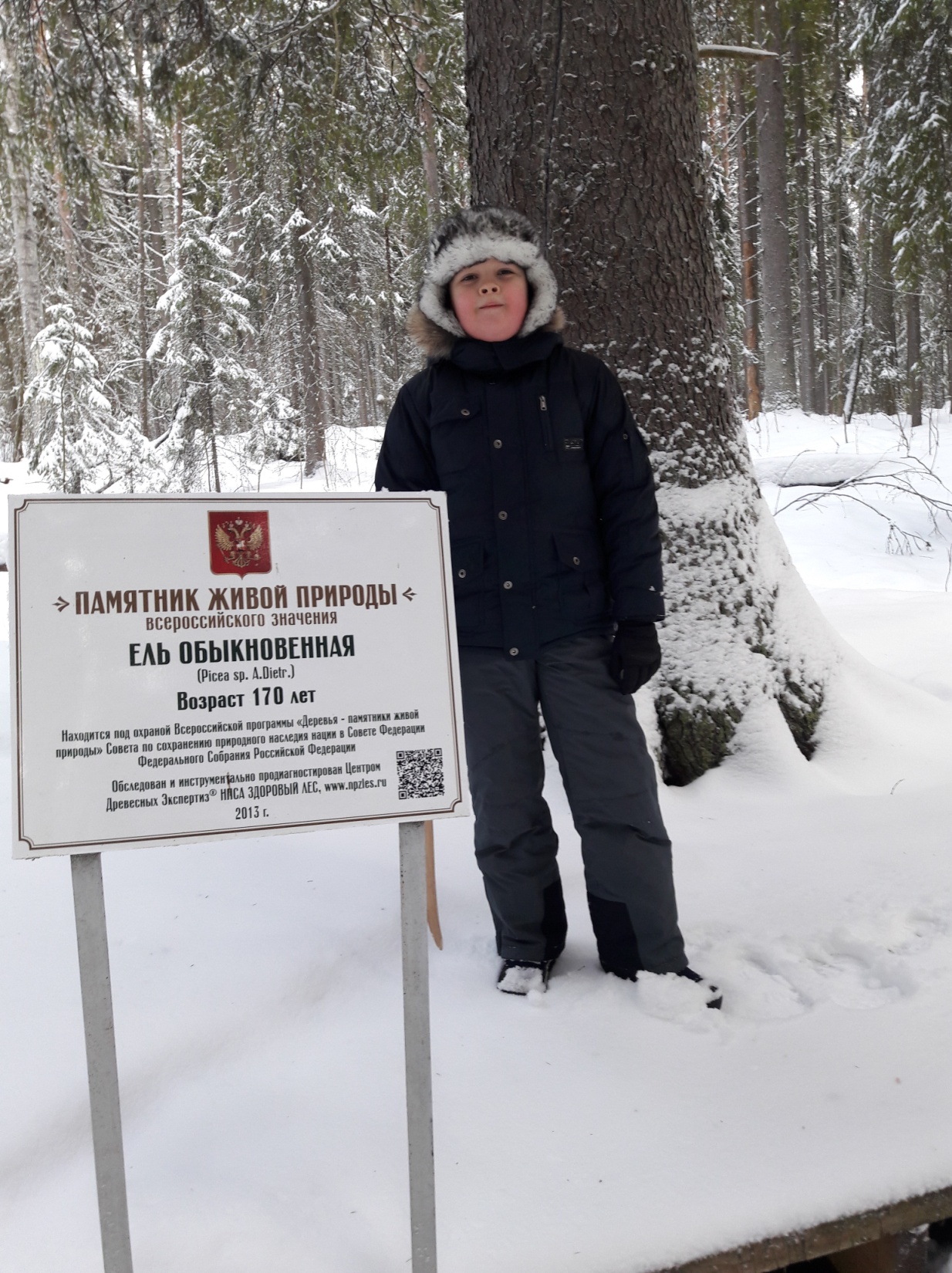 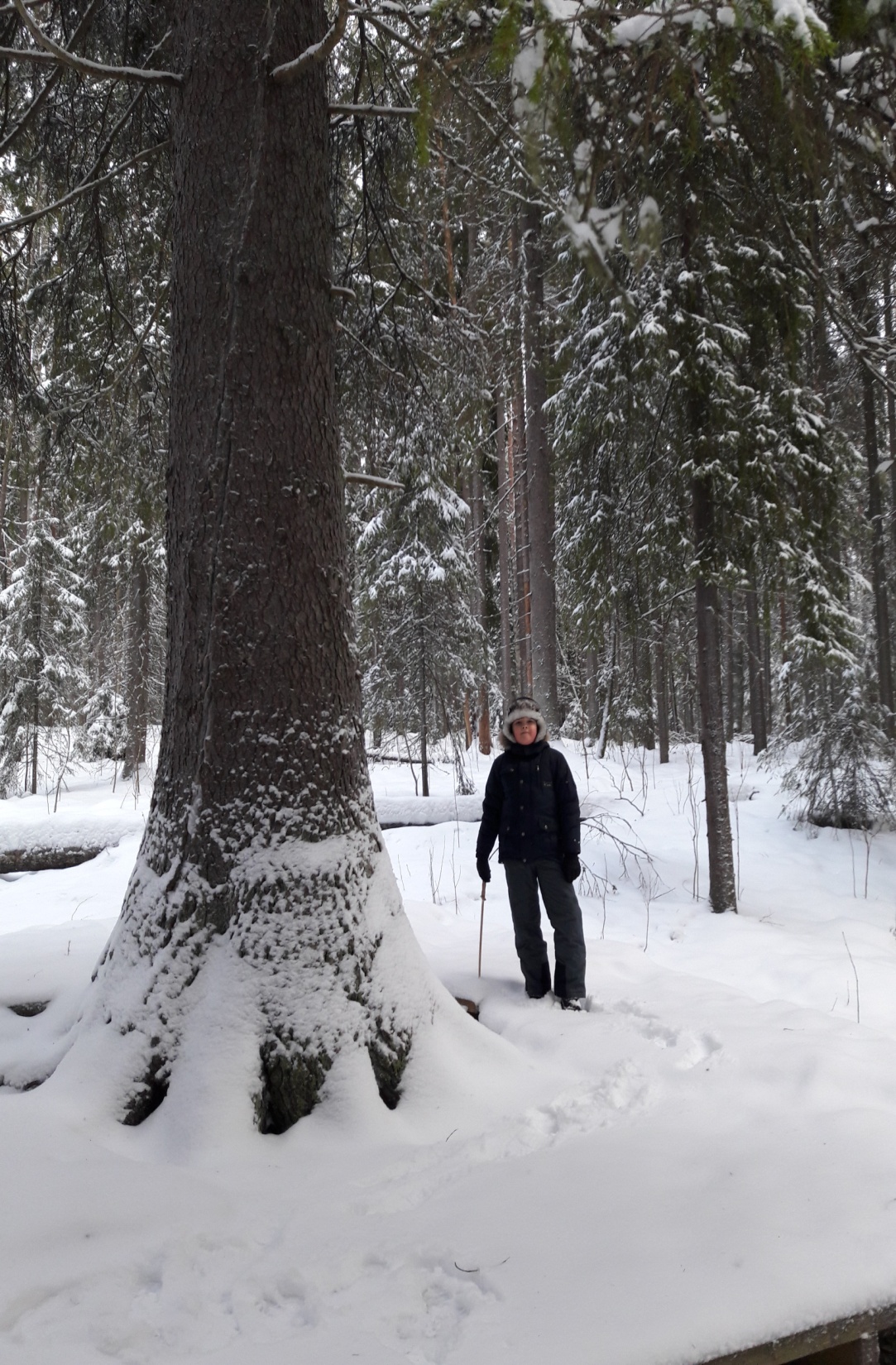 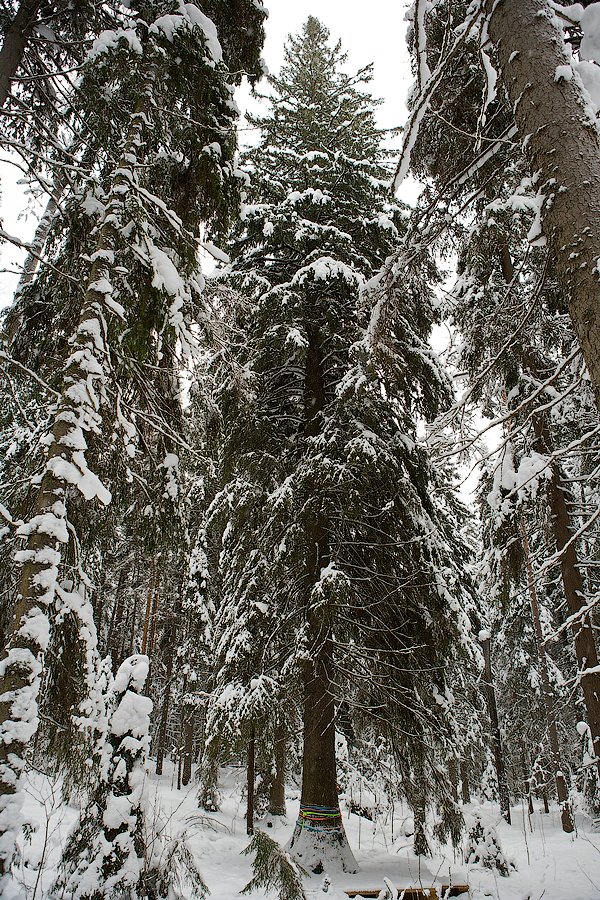 Мое исследование : увидев ель я был удивлен ее размерами и подумал во сколькораз ель выше, больше и старше меня.
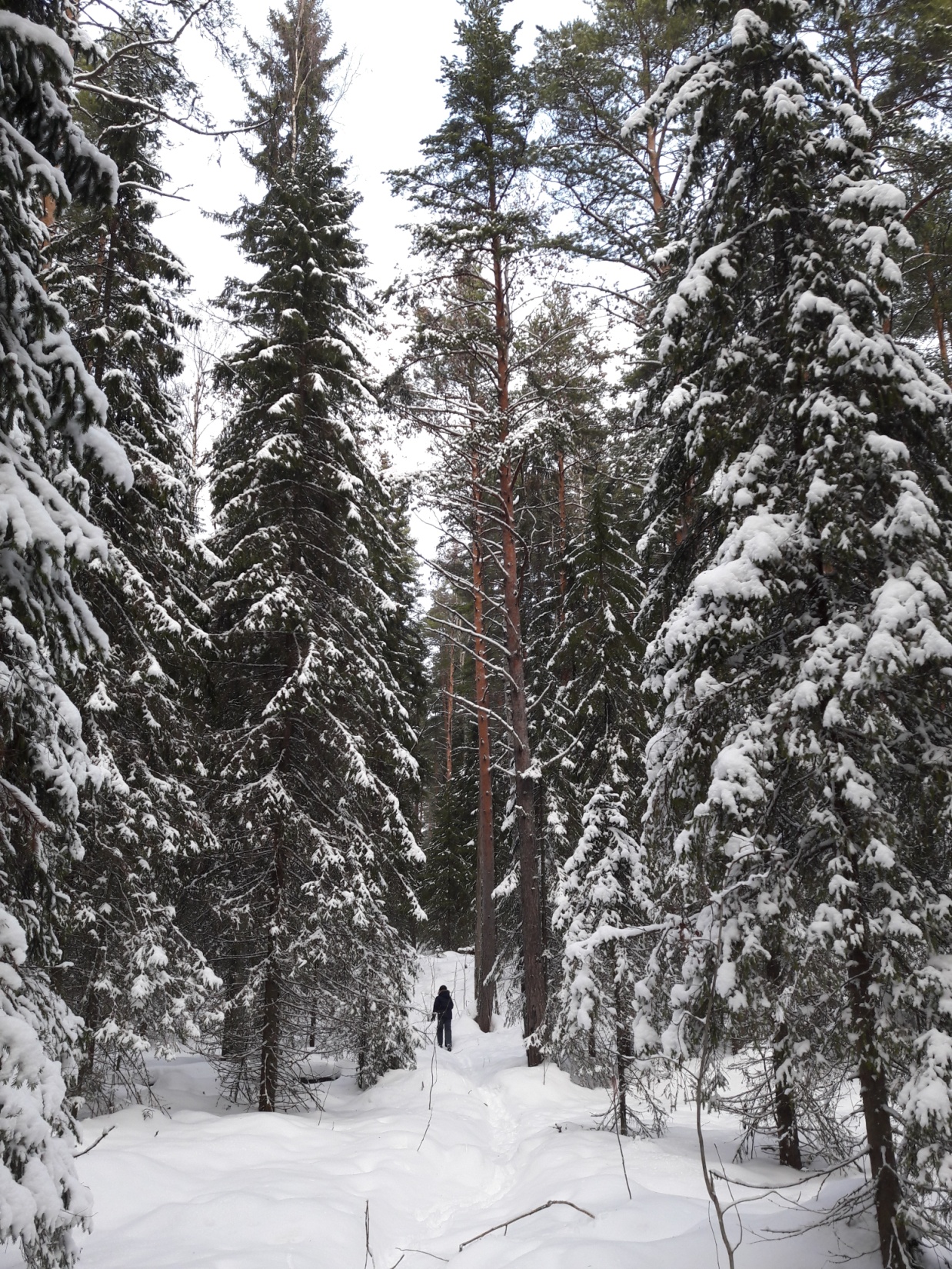 Я провёл своё исследо-вание и отправляюсь в обратный путь…
Вывод :          моя гипотеза подтвердилась, я узнал что:   1) «Фенноскандия» - это физико -          географическая страна  на северо-западе         Европы и я в ней живу;   2) ель знаменита тем , что возраст её  около 170         лет, высота 36 метров, диаметр ствола у                  основания 1,5 метра;   3) наша Карельская ель  относится к деревьям-         патриархам, памятникам живой природы          всероссийского значения, находится под           охраной государства.
Источники :     1) интернет:         www. old.rk.karelia.ru         www. forest-karelia.ru         www. karelinform.ru     2) помощь родителей.            Спасибо за внимание!